Die AbteilungMusikdes
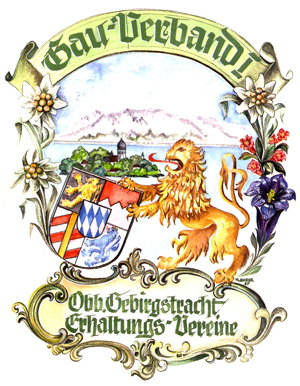 Stellt sich vor:
Wir sind zuständig in Sachen:
GEMA
Fragen, Probleme, Ideen,… einfach alles Rund um die Musik (auch bzgl. dem Liedgut)
Die Volksmusikpflege nimmt einen wichtigen Stellenwert im Gauverband I ein. Um dies zu unterstreichen, und auch weiterhin zahlreiche Angebote für die Trachtler anbieten zu können, hat Gaumusikwart Hans Auer einen Arbeitskreis gebildet. Im April 2011 wurde in der Gauversammlung in Traunstein Magdalena Zimmermann aus Trostberg als neue Stellvertretende Gaumusikwartin gewählt. Die Aufgabe der neuen Mannschaft ist in erster Linie, dem Hans und der Magdalena beratend und kreativ zur Seite zu stehen und trifft sich mindestens zweimal im Jahr.
Jeder der Beisitzer bringt umfangreiche musikalische  Erfahrung mit und versucht diese zu Gunsten des Gauverbandes mit seinen Aufgaben in der Erhaltung des Brauchtums und der Tradition einzusetzen.
Wer WIR sind, ist auf den folgenden Seiten zu sehen.
Die Abteilung Musik des Gauverband 1
Beiräte der Musikwarte:
Max Schmid 
	aus Siegsdorf
Simon Rothmayer 
	aus Söllhuben
Stefan Kern 
	aus Feldkirchen
Klaus Winkler 
	aus Obing
Martin Gindl 
	aus Niedergottsau
Gaumusikwart: 
	Hans Auer 
	aus Hammerau

Stellvertretende Gaumusikwartin:
	Magdalena Zimmermann 
	aus Trostberg
Die Abteilung Musik des Gauverband 1
GaumusikwartHans Auer
Mitglied im G.T.E.V. „Edelweiß” Hammerau-Ainring 
U.a. Akkordeonist bei den Hammerauer Musikanten
Musiklehrer
Vorstand des Vereins „Aufgspuit&Gsunga“ e.V.
Kontakt: 
	08654/5595
	hansauer@t-online.de
	www.hansauer.de
Die Abteilung Musik des Gauverband 1
Stellvertretende GaumusikwartinMagdalena Zimmermann
Mitglied im G.T.E.V. „d‘Alzviertler“ Trostberg
Harfenistin bei der Schladl Musi
Studentin der Elektro-Technik
Kontakt: 
	08621/2266
	zimmermann.magdalena@online.de
Die Abteilung Musik des Gauverband 1
Max Schmid
Mitglied im G.T.E.V. „d‘Heutauer“und dort unter anderem seit über 35 Jahren Probenspieler
Ziachspieler bei der Kachlstoana Tanzlmusi
Postbea. i. R., leidenschaftlicher Drechsler
Kontakt: 
	08662/7444
	kunstgewerbe-schmid@gmx.de
Die Abteilung Musik des Gauverband 1
Simon Rothmayer
Mitglied im G.T.E.V. „d‘Hochlandler“ Söllhuben
Harfenist bei der Virginia Blos
Student für Grundschullehramt
Kontakt: 
	08036/8000
	simon.rothmayer@gmx.de
Die Abteilung Musik des Gauverband 1
Stefan Kern
Mitglied im G.T.E.V. „d‘Schneebergler“ Feldkirchen
Ziacherer bei der Diamantenspitz Musi
Student der Elektro-Technik
Kontakt: 
	08654/50835
	kernei-ziach@t-online.de
Die Abteilung Musik des Gauverband 1
Klaus Winkler
Mitglied im G.T.E.V. „d‘Grüabinga“ Obing
Gitarrist bei der Duanix Musi
Angehender Lehrer für berufliche Schulen
Kontakt: 
	0176/641 38 58 7
	duanixk1@yahoo.de
Die Abteilung Musik des Gauverband 1
Martin Gindl
Mitglied im G.T.E.V. „Grenzlandler“ Leonberg
Ziacherer bei der Stragin-Musi
Beruf: Controller 
Kontakt: 
	08678/74 83 47
	martin.gindl@t-online.de
Die Abteilung Musik des Gauverband 1